大阪府ESCO事業の導入事例⑱
（1/3）
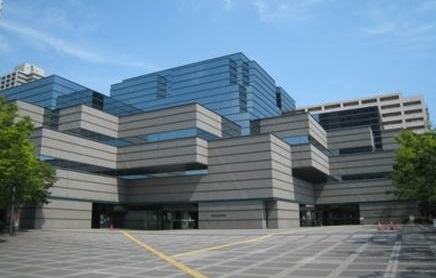 大阪府ESCO事業の導入事例⑱


【契約に基づくESCＯ事業の経費と利益配分】
（2/3）
（単位：千円／年）
府の利益

【 9,975 】
府の利益

【 36,024 】
光熱水費

【 85,453 】
光熱水費
削減額

【 36,024 】
ESCO
サービス料

【 26,049 】
光熱水費

【 49,429 】
光熱水費

【 49,429 】
ESCO実施前
ESCOサービス期間（９年間）
契約期間満了後
大阪府ESCO事業の導入事例⑱
（3/3）
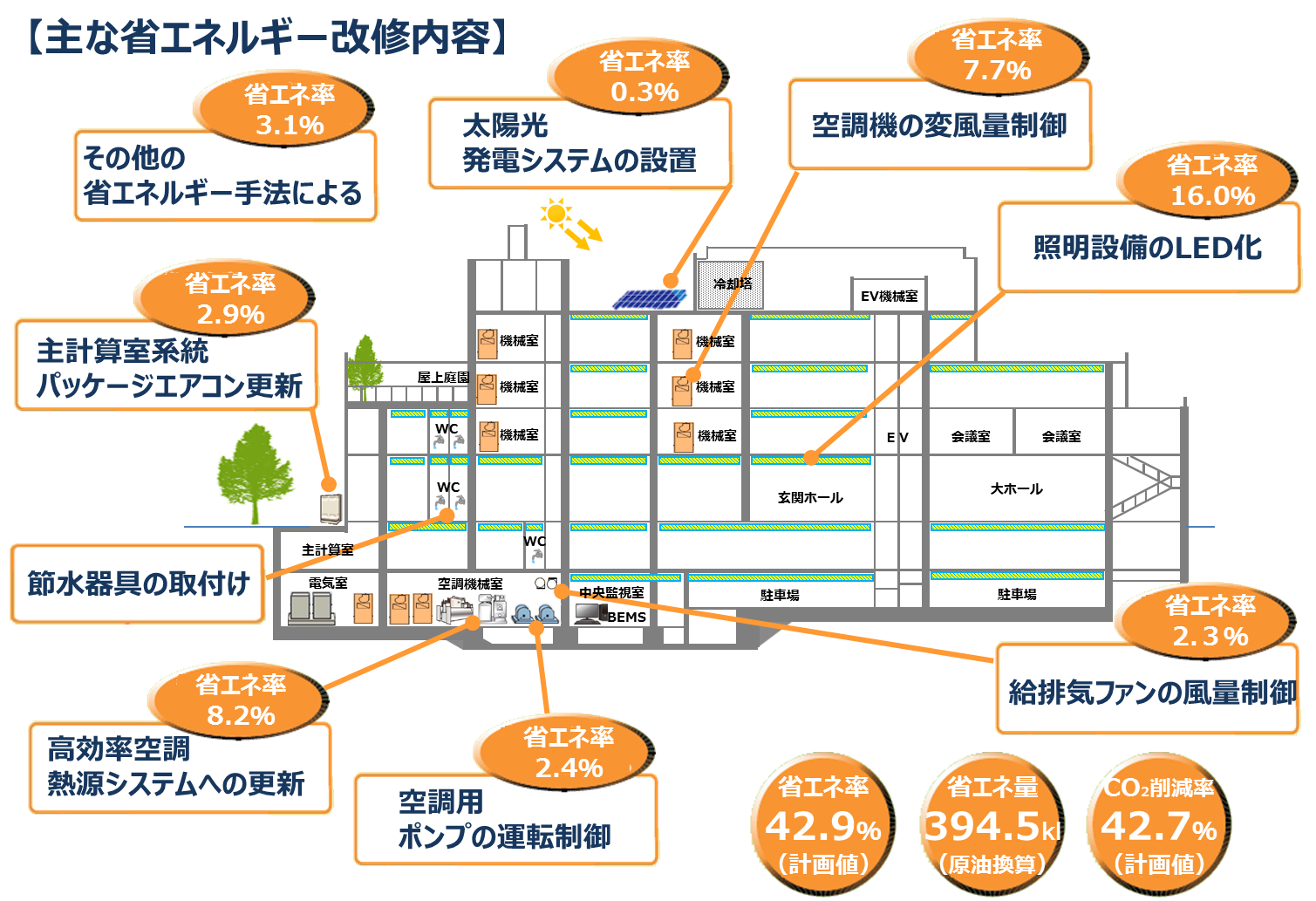